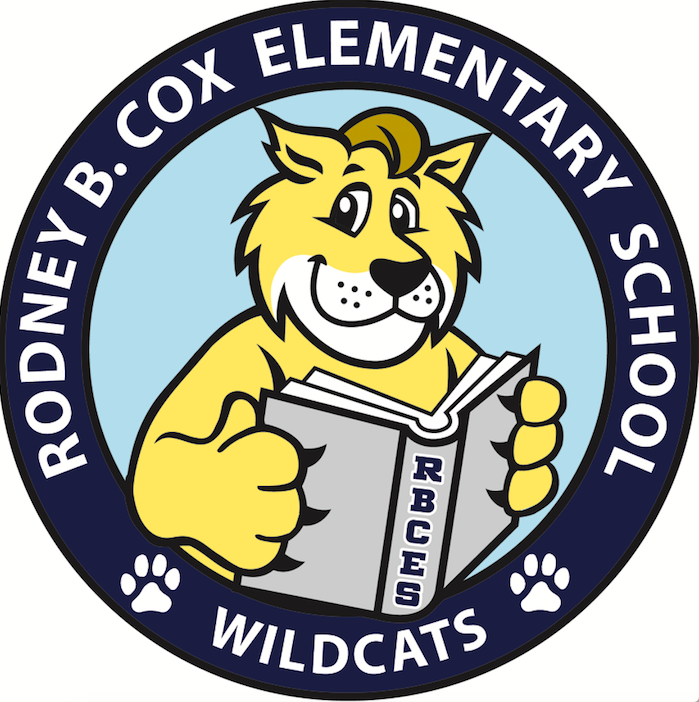 RBCES Registration 2020
1st Grade/Primer Grado 
Ms. Sanchez
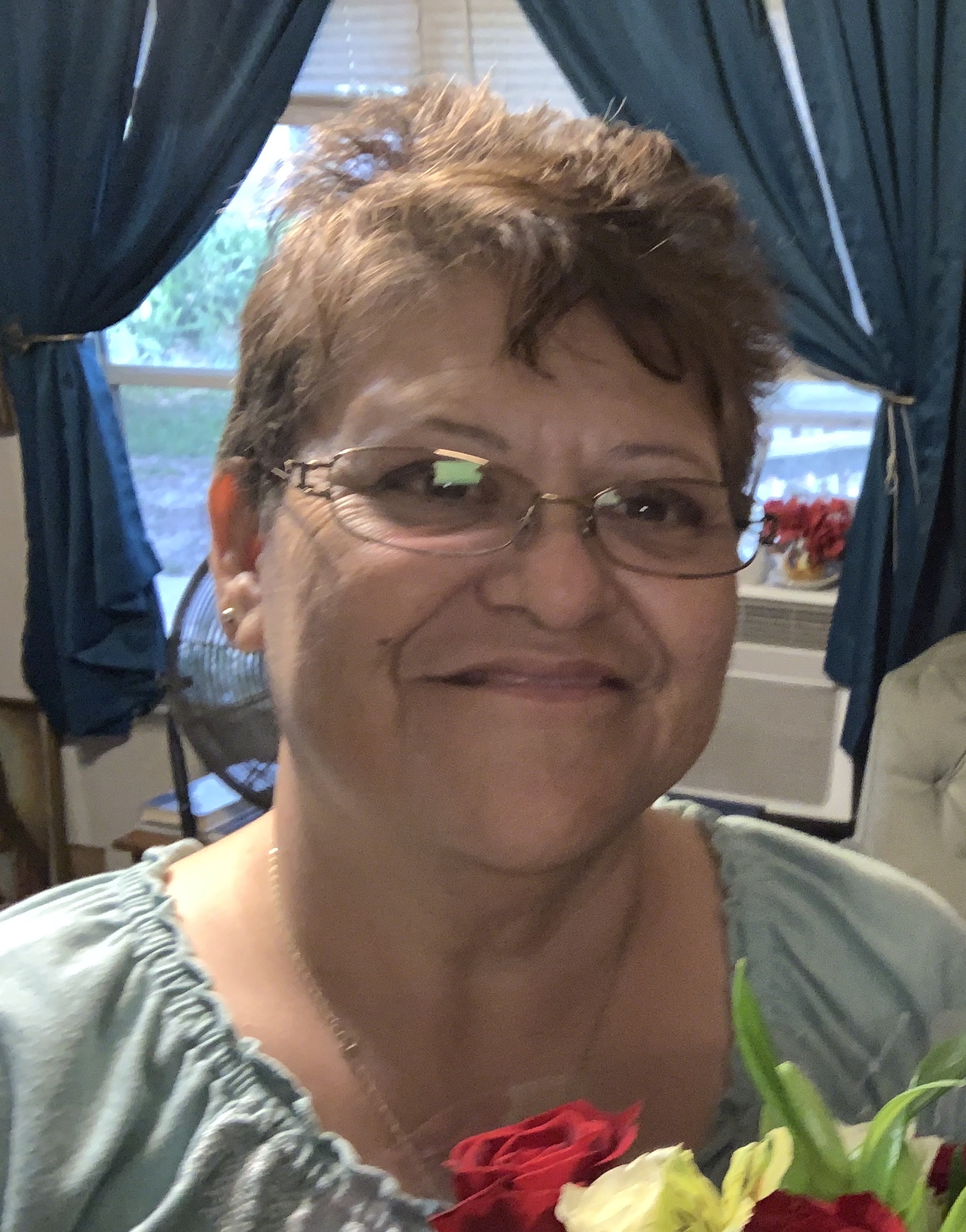 Ms. Sanchez
asanchez@pasco.k12.fl.us
 Join me in ClassDojo
https://www.classdojo.com/invite/?c=CTSP7RX
352.584.2274
Students must wear mask
Recommend they wear one and have a spare in their backpack in case one gets soiled or misplaced.
Recommend bringing a water bottle to eliminate the use of water fountains to drink from
We will have one way hallways throughout the school
Reducing the number of students at any given location
Increase sanitation
Safety Precautions
[Speaker Notes: LET THEM KNOW TO CONTACT ADMINSTRATION IF THEY HAVE FURTHER QUESTIONS ON THIS. I DON’T WANT YOU TO GET IN THE WEEDS WITH THIS TOPIC. There will be a FAQ for parents on our website.]
Mrs. Sanchez’s Classroom
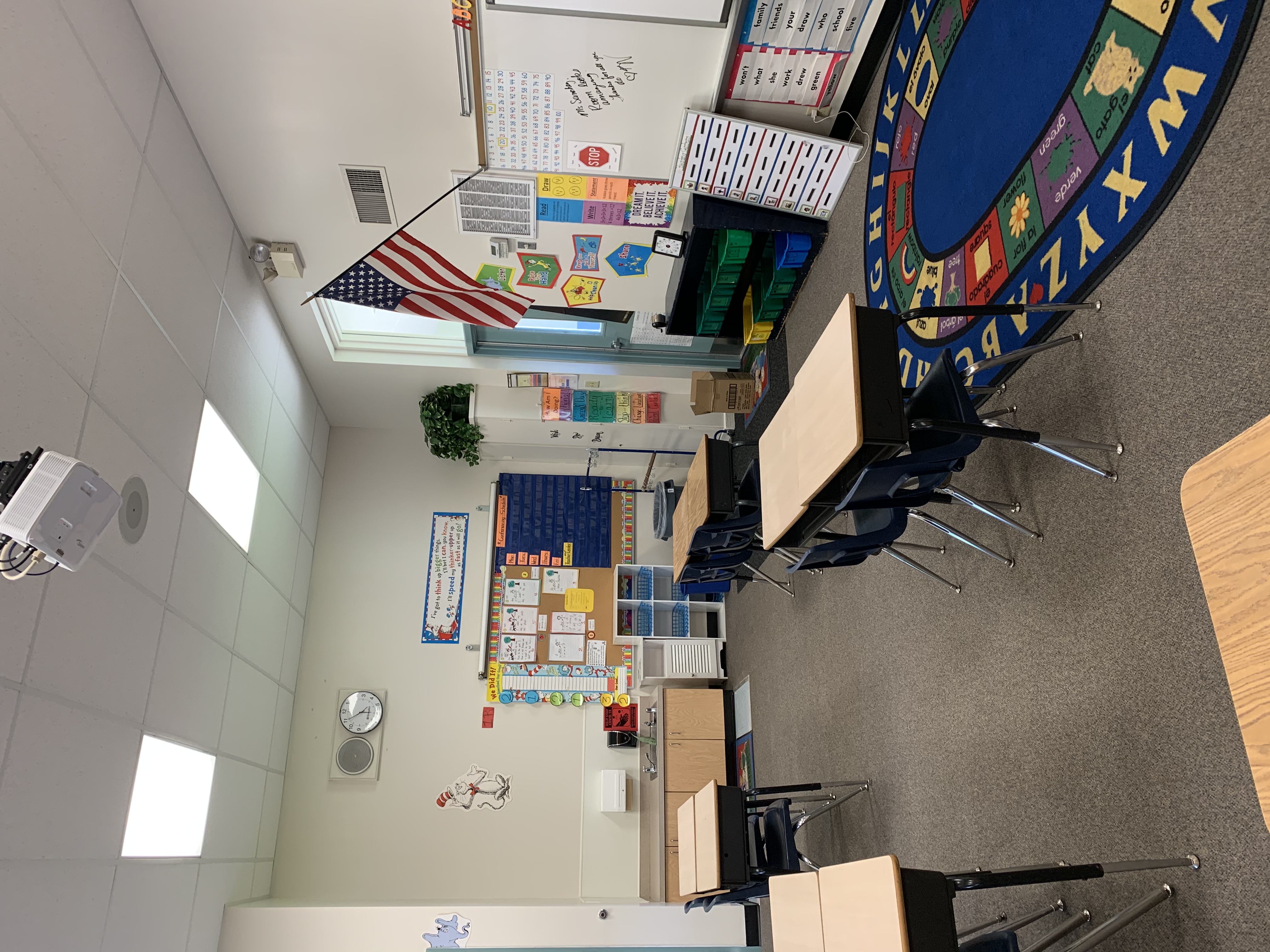 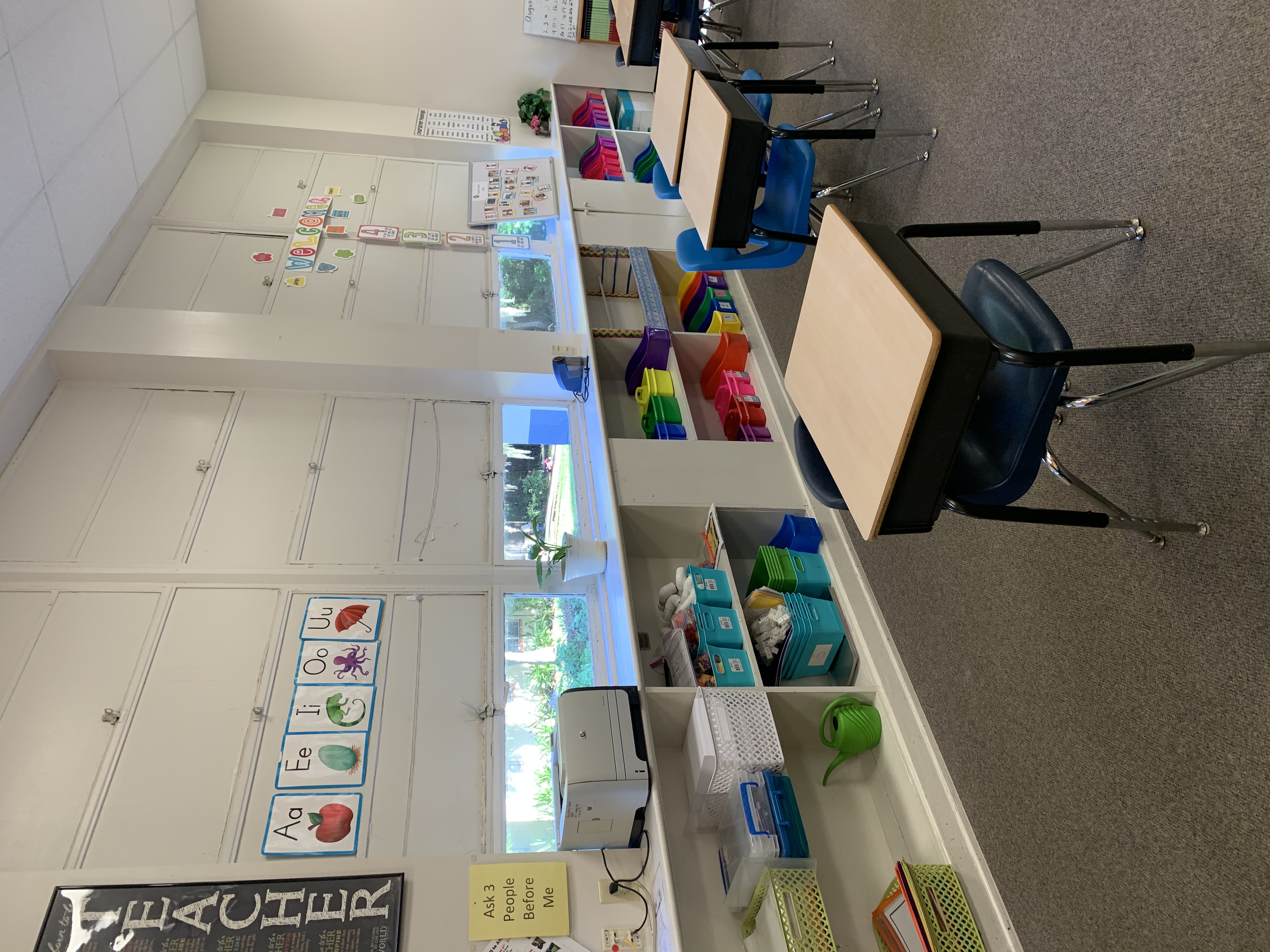 Supply List
Transportation
All grades and communication related to student progress is done through the parent portal only. Call the office or visit our website for directions on starting your parent portal account


Student fees of $29 can be paid online or by check. All students whose fees are paid by September Student fees paid by September 11th will receive a free RBCES t-shirt.
Parent Portal & Student Fees
Emergency Contact Information
We need their most updated email information. A lot of communication will be through email this year. 
How their child is getting home from school the first day and then after that.
Information needed for August 24th	Ask parents to send you the following information before the start of school.